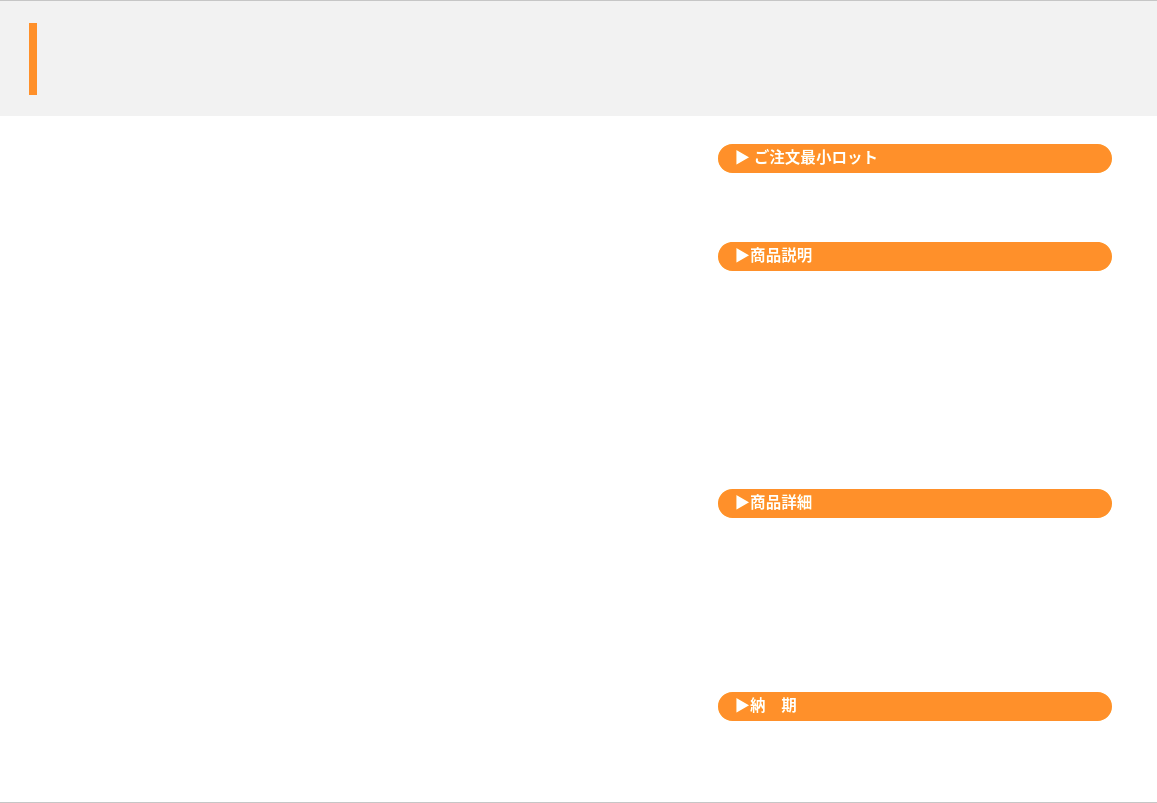 レザー調フラットポーチＭ
スッキリ収納、Ｍサイズ
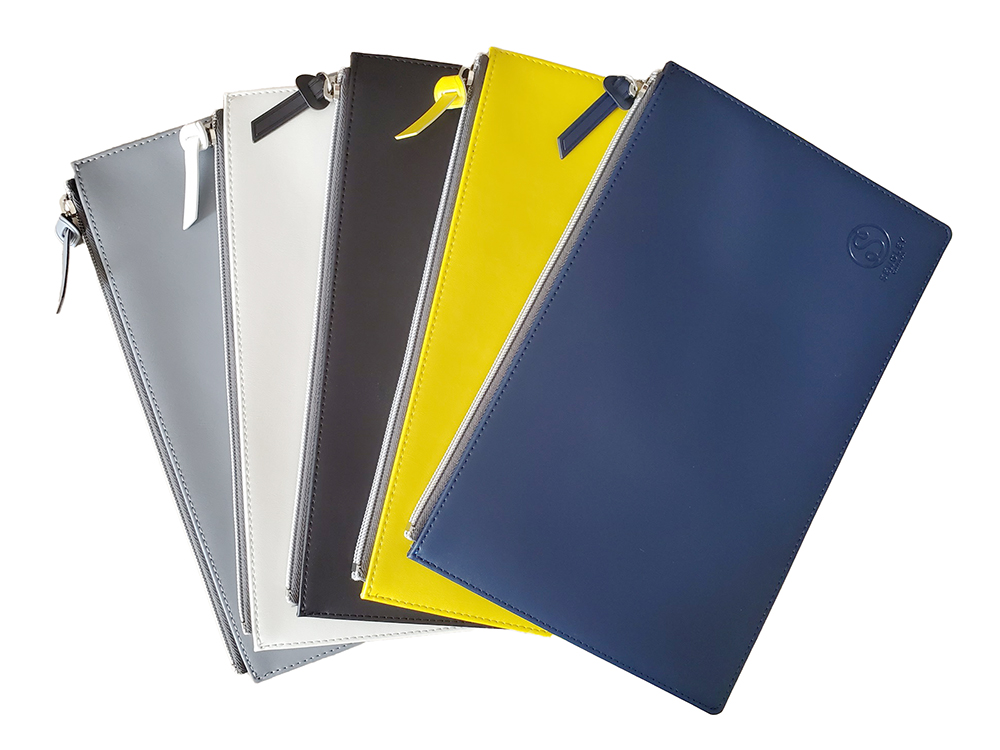 500個から
文具や小物類などをまとめて収納。
マチ無しのフラットタイプだからカバンの中もスッキリ。
使いやすいＭサイズ。
内側には便利なカードポケット付き。
サイズはS・Ｍ・Ｌの3サイズ展開。
品　番　　org522
サイズ　　約281 x 175mm
材　質　　PUレザー
名入れ　　型押し又は箔押し（シルク印刷、フルカラー印刷も可）
外　装　　個別PP袋入
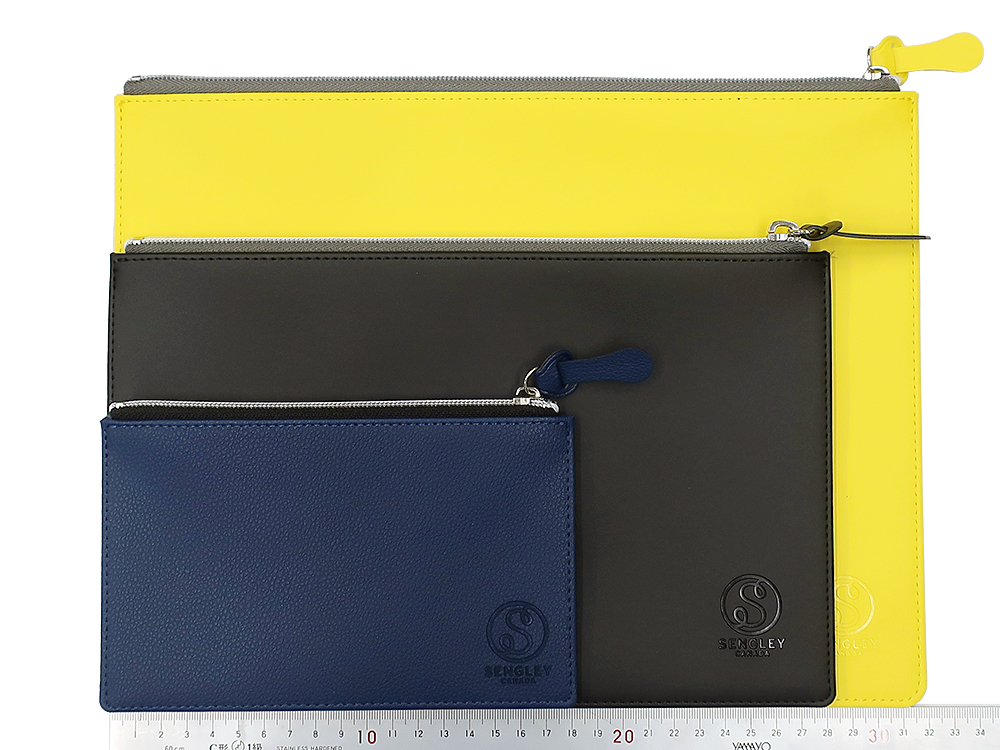 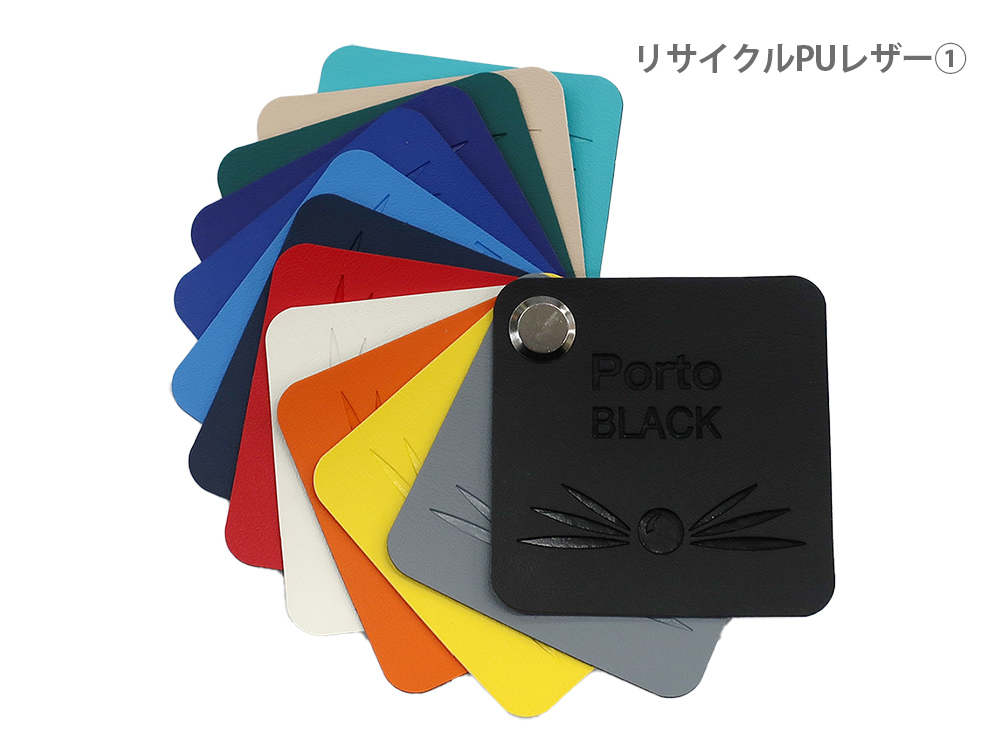 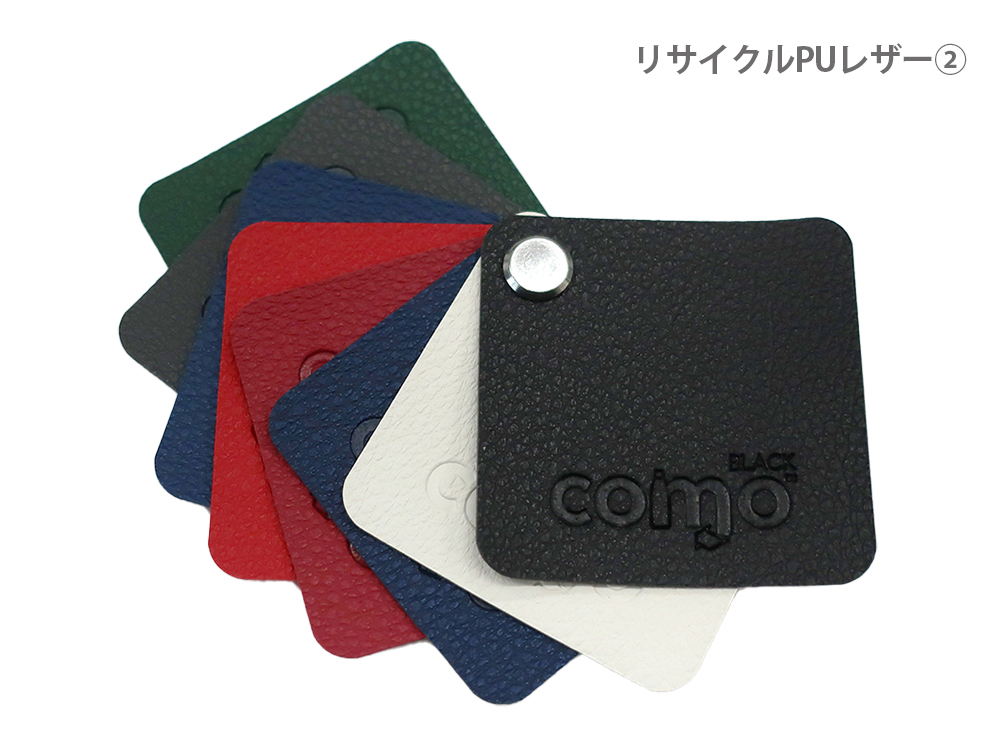 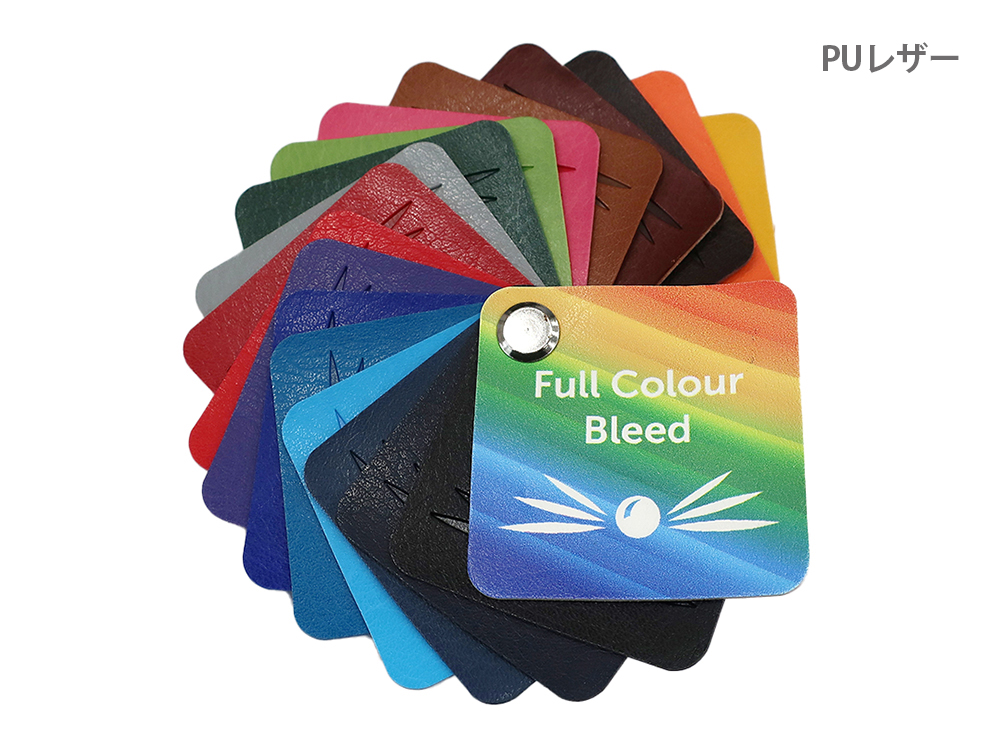 校了後約50日～